Apresentação aula 9
Dejours – deontologia do fazer e democracia
Ana Pedro – Ética, moral, axiologia e valores
Nome: Bruno C. Garrubbo
Nome: Bruno H. Paes
Nome: Cauê Luna da Silva
Nome: Eduardo G. Cardoso
Nome: Eric I. Francisco
NUSP:10705759
NUSP:10689046
NUSP: 10706062
NUSP: 10264866
NUSP: 9836367
Trabalho Vivo – Volume II
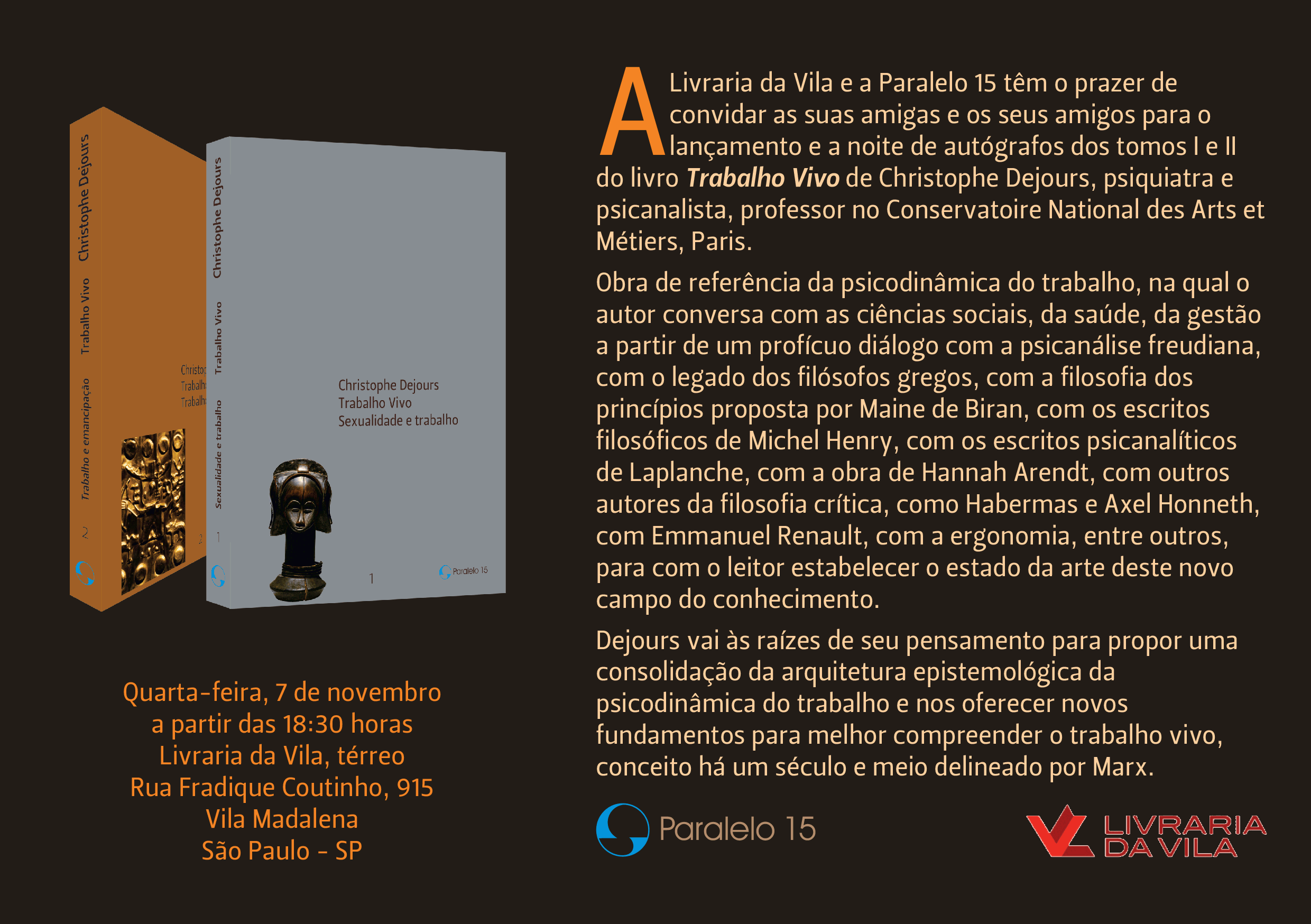 Capítulo 8 – Deontologia do fazer e democracia







Christophe Dejours
Deontologia
Conjunto de deveres, princípios e normas adotadas por um determinado grupo profissional.

Disciplina da ética adaptada ao exercício da profissão.

Os tipos deontológicos são baseados nas grandes declarações universais  e codificam responsabilidades e ordens profissionais.
Deontologia e a democracia
A concepção e a gestão das questões inerentes à deontologia não são capazes de, sozinhas, produzir a democracia.

Mas a desestruturação da deontologia culmina na impossibilidade da sustentação de uma civilização democraticamente estável.
Poesis e Praxis
Poesis: a ação ou a capacidade de produzir ou fazer alguma coisa, especialmente de forma criativa.

Praxis: atividade prática, apresentada em oposição à teoria.

Conceitos complementares para a análise do ambiente de trabalho.
Hannah Arendt
Filósofa política alemã.

Estudou a formação dos regimes autoritários instalados no século XX – nazismo e comunismo.

Acredita que nas sociedades modernas o entusiasmo pela política e pela ação tendem a se dissolver em prol do individualismo.

Vê o trabalho como sendo prejudicial à política e incompatível a ela.
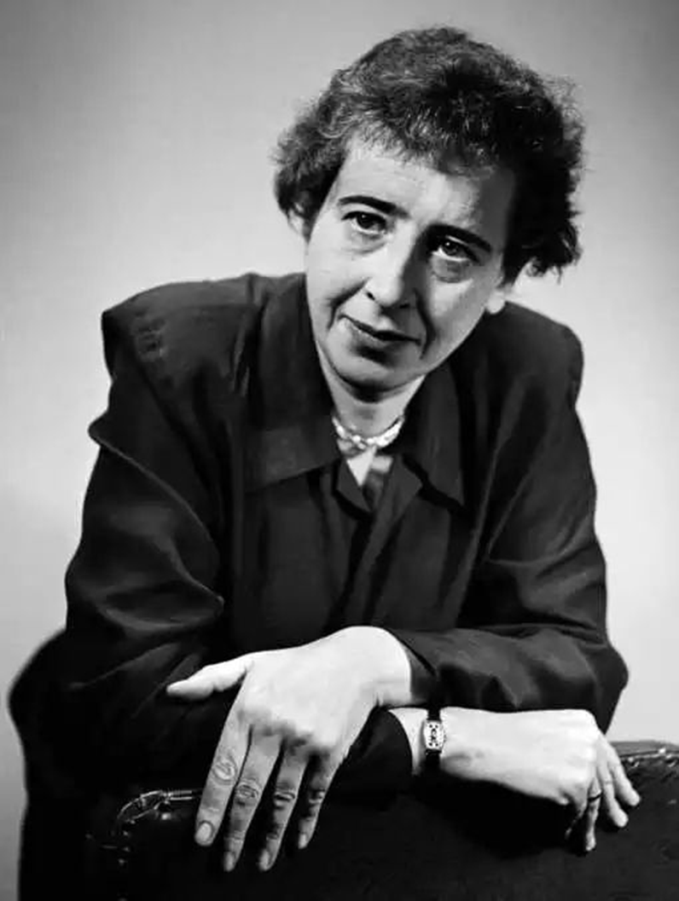 Alexis de Tocqueville
Pensador político francês.

Acredita que é difícil conceber como homens que abdicaram ao hábito de se autogovernar poderiam ter êxito na escolha daqueles que devem conduzi-los.
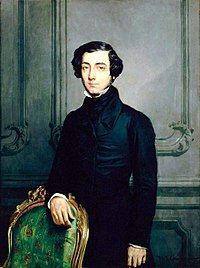 Axel Honeth
Defende que o trabalho não é apenas um meio de gerar alienação.

Vê o trabalho como um meio de emancipação.
Exemplifica essa posição com o advento do trabalho feminino.
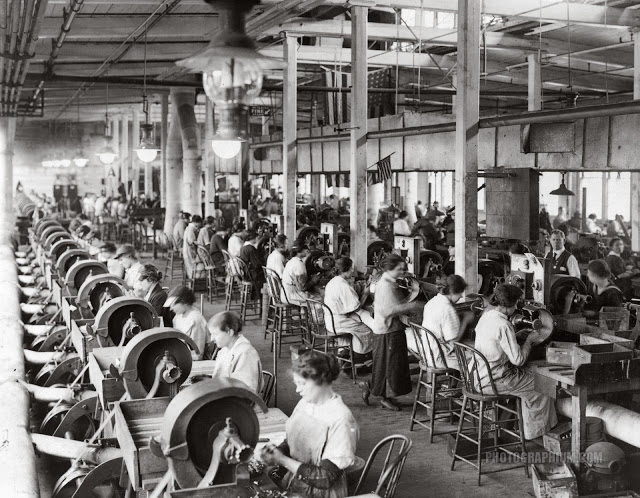 Marx - alienação
É de seus escritos que provém as maiores discussões sobre a relação alienação-trabalho
Alienação do trabalho se dá pelo distanciamento entre o trabalhador e o produto final de seu trabalho.
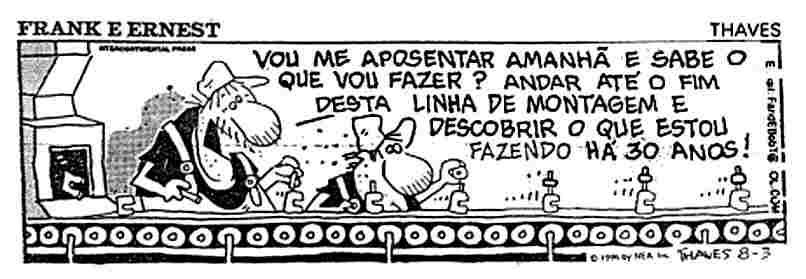 Transcendência
“Uma sociedade humana só pode perdurar se uma via seja copiosamente aberta para a transcendência.”

Invariante do gênero humano

Importante para o bem estar dos trabalhadores

Tem relação com a conexão entre trabalho e cultura
Uma política do trabalho
Importância de se pensar uma política do trabalho que reavalie a relação entre o trabalho e diversos elementos da sociedade.

Trabalho como parte do currículo acadêmico

Pouco provável no contexto atual
ÉTICA, MORAL, AXIOLOGIA E VALORES: CONFUSÕES E AMBIGUIDADES EM TORNO DE UM CONCEITO COMUM
Ana Paula Pedro
Diferenciação Terminológica
Há grande confusão no uso de cada termo

Importância: esses conceitos determinam nossa base de comportamento
Moral x Ética
Qual a diferença?

Problema etimológico
Significados semelhantes

(Quase) ninguém se preocupa com essa diferenciação

Por que estudar?
Elas regem nosso modo de vida -> devemos ter clareza de pensamentos e reflexões
Moral x Ética
Moral: refere-se a normas, valores, princípios de comportamento e costumes
Relacionado à parte prática, de adequação
“Como realizar essa ação?”

Ética: questiona princípios e os sentidos (as motivações)
Relacionado à introspecção
“Por que realizar tal ação?”
Moral x Ética
Complementaridade

A moral é matéria-prima para discussões éticas

A ética cria a base para existência da moral

Contra o dogmatismo, a favor da reflexão (constante “repensar” das normas morais) e do conhecimento racional

Exemplo: mutilação genital feminina
Valores x Moral x Ética
Tanto a ética quanto a moral se utilizam de “valores” (práticos ou reflexivos)

Etimologia de valor: merecimento. 
Melhor definição: “Qual vale mais ?”
Não há precisão na definição

Valor se refere ao “bom” e ao “mau”
A moral trata do “permitido” e a ética do “por que é permitido? Deveria?

Variados tipo de valores: éticos, morais, religiosos, políticos... (Há uma confusão constante)
Axiologia x Valores
Axiologia?

Assim como a ética está para a moral, a axiologia realiza o “estudo dos valores”
Qual a origem dos valores, afinal?
Nietzsche introduziu na filosofia, questionando os valores cristãos

Desde a antiguidade grega até Kant
Questionamento dos valores éticos; transições entre os planos das ideias e o empírico; 
Valor determinado pela consciência pessoal 
Subjetivismo x Objetivismo

“Vivência” de um valor – grau de preferência e importância

O sujeito determina o que é valioso para ele
É subjetivo, mas objetivo (conjunto externo a ele)
Bem  x  Valor
Bem: existe por si mesmo e possui caracterização objetiva

Valor:  advém da preferencia subjetiva do sujeito
Interesse
Utilidade
Apreciação
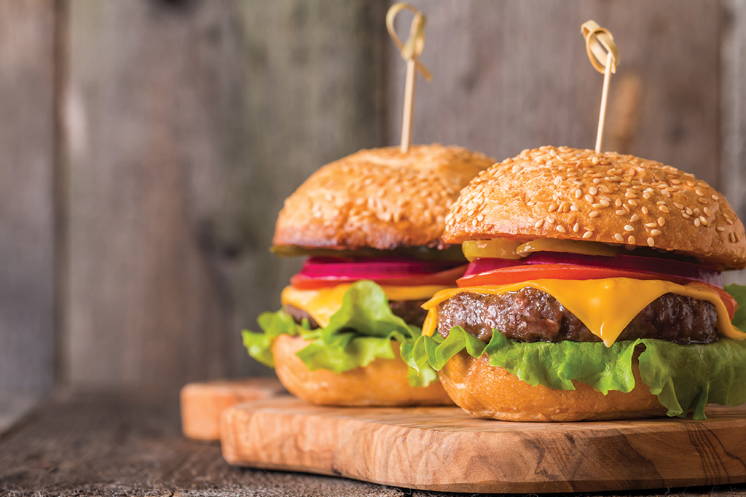 Confusão entre bem e valor
Beleza é um valor?
E a verdade?

Todos os bens possuem uma definição objetiva

Os valores associados aos bens variam de acordo com o indivíduo
Características dos valores
Ideais 
Irrealidade
Apreciáveis
Obrigatoriedade
Polaridade (bem x mal)
Hierarquia
Sistema lógico
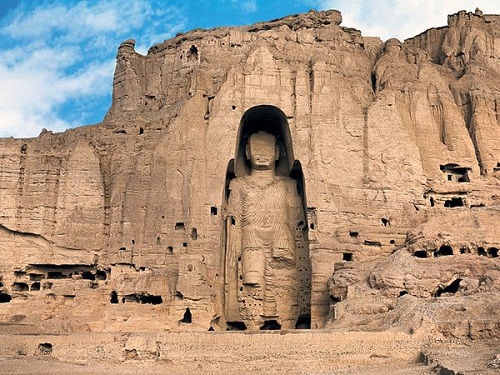 Conclusões
Sem deontologia não temos democracia, mas a deontologia por si só não gera a democracia
Axel Honeth X Marx - Trabalho
Valores, ética, moral e axiologia X deontologia e democracia 
Importância para demais áreas – Anel de Giges,  Kant - Aja de tal forma que a máxima que rege sua ação possa se transformar em lei universal
Bibliografia
https://www.portaleducacao.com.br/conteudo/artigos/enfermagem/definicao-de-etica-moral-deontologia-e-bioetica/33305

https://educacao.uol.com.br/biografias/hannah-arendt.htm

http://renastonline.ensp.fiocruz.br/blog/renast-online/lancamento-livro-trabalho-vivo-christophe-dejours

http://www.scielo.br/scielo.php?script=sci_arttext&pid=S0100-512X2014000200002 – texto Ana Pedro